Are You Seeing This?
Matthew 16:21-28
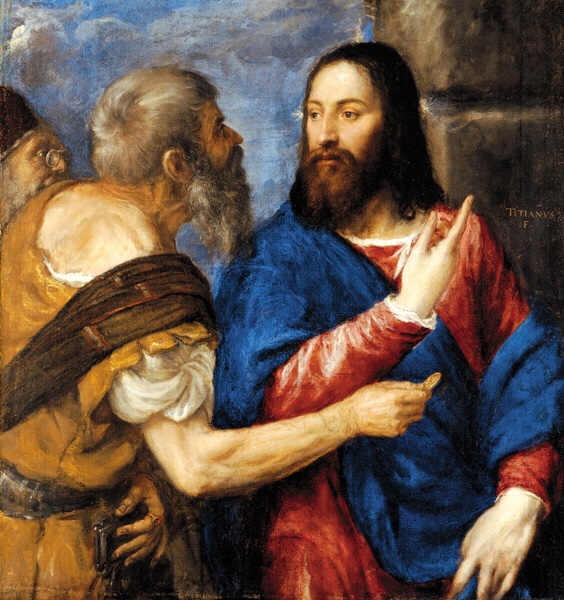 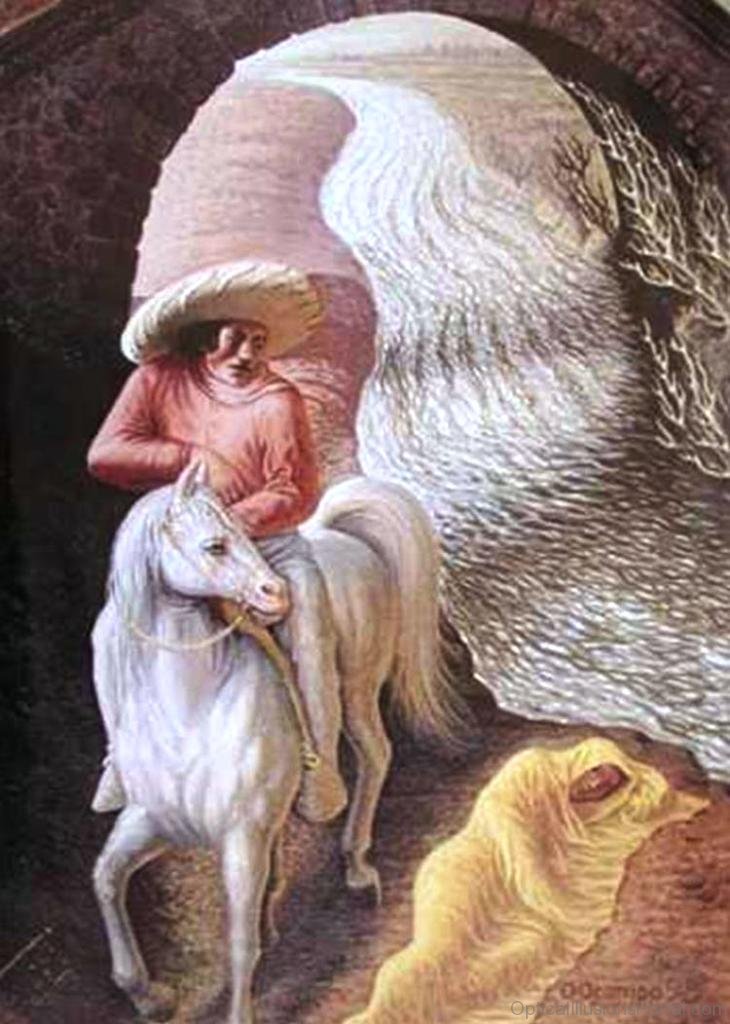 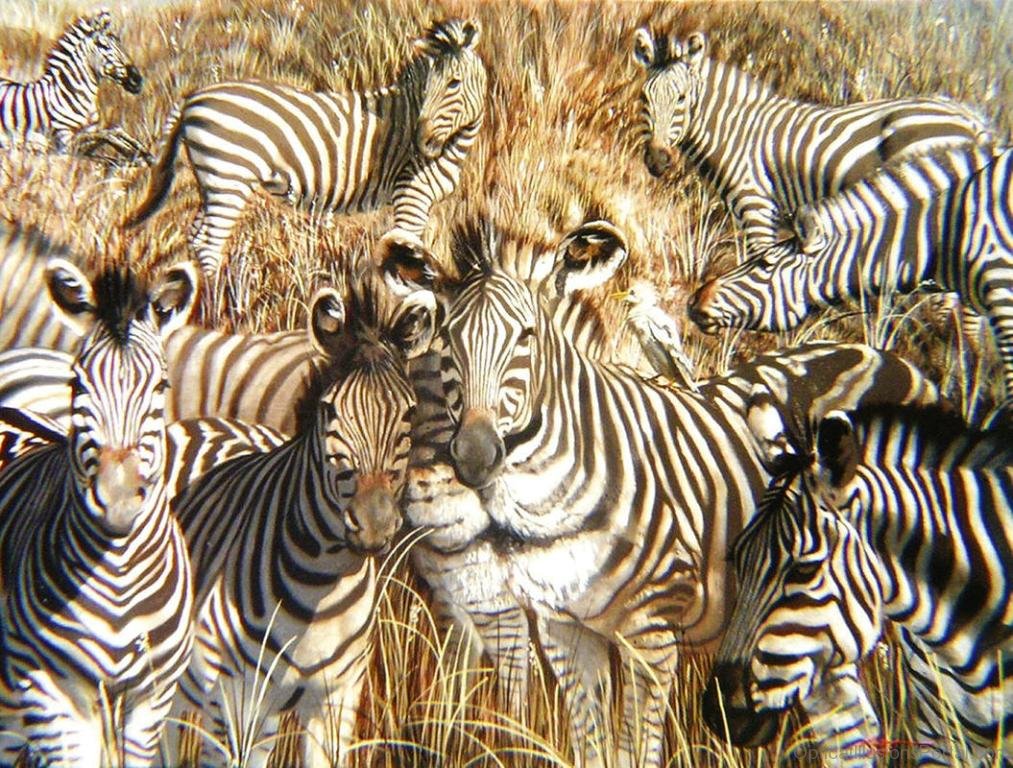 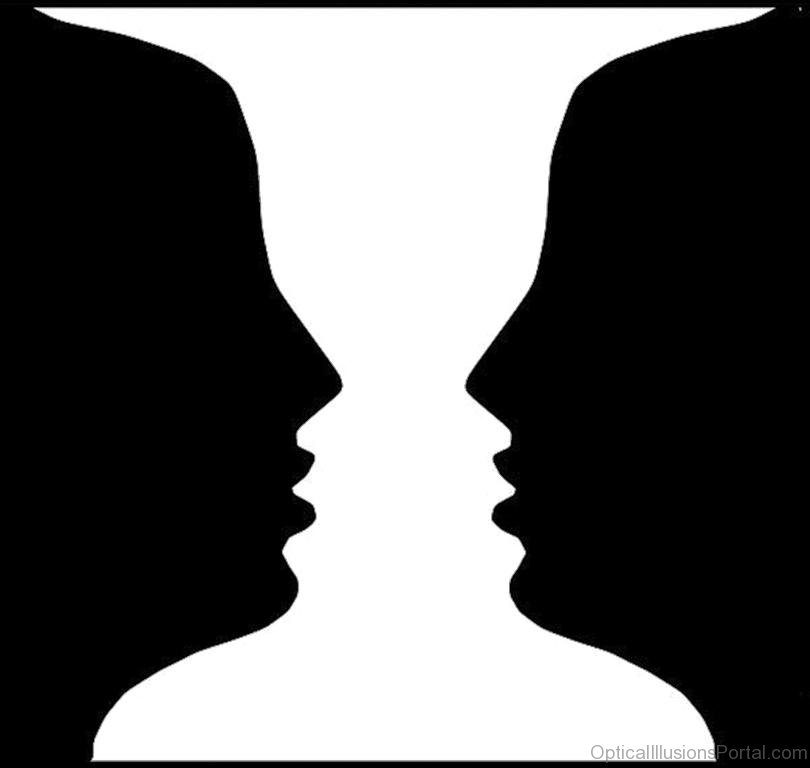 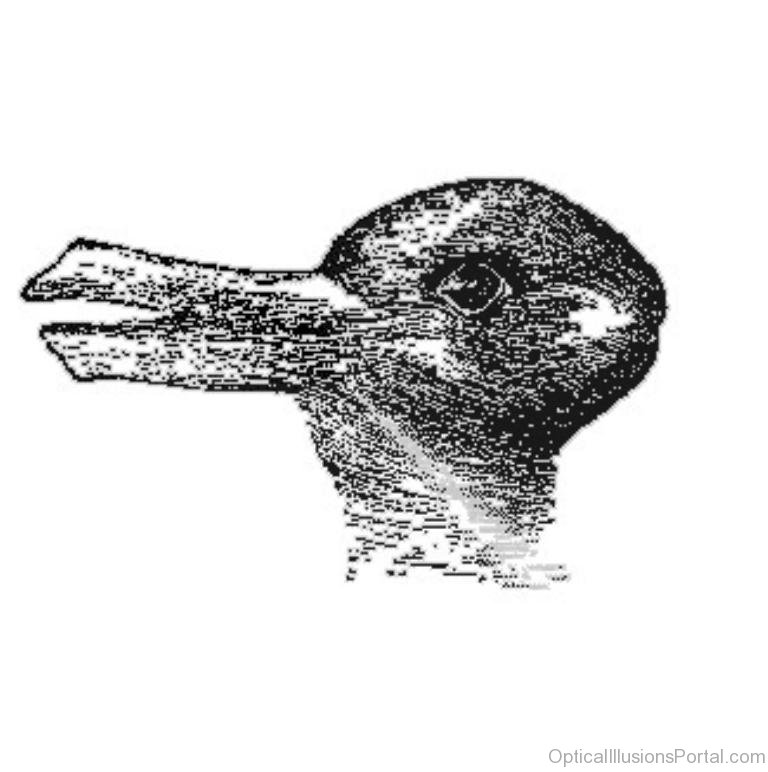 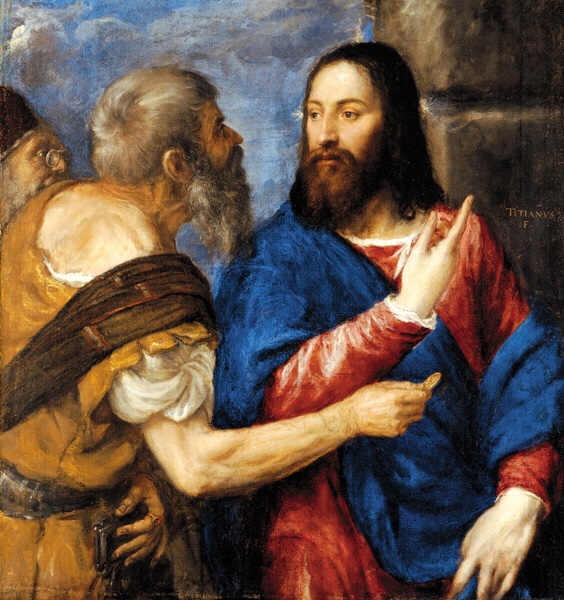 Matthew 16:21-23
Why Did Peter lash out against Jesus? 
Peter Knew Who Jesus Was
Matthew 16:13-16, He was the CHRIST!
Peter Didn’t know the Whole story, he imagined a different Ending...
Crushing Military Might 
The collapse of Rome
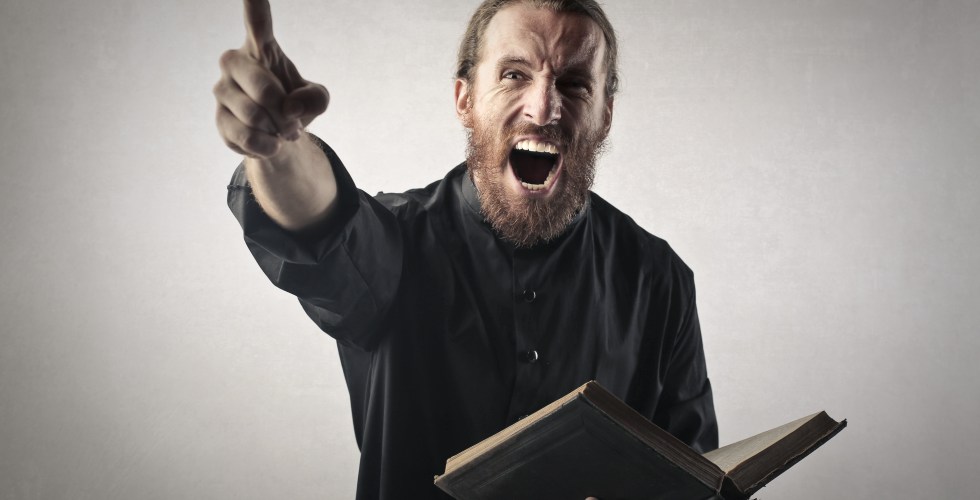 Do We make the same mistake Peter made?
Sometimes we yell at Jesus:
Not Socially Acceptable 
Makes us feel uncomfortable
 Goes against “our picture”
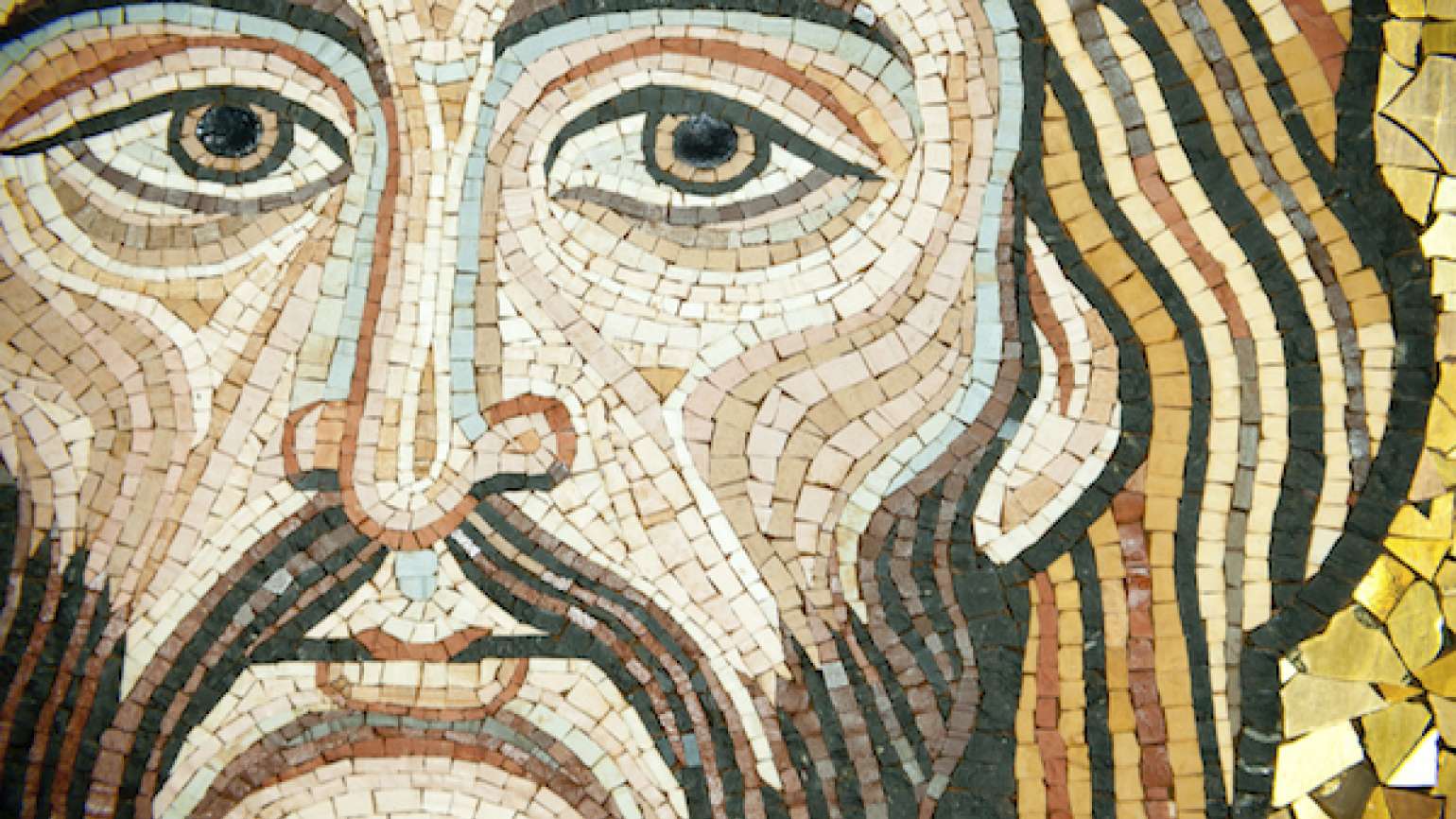 Matthew 16:24-28
Jesus Knew Death was NOT the end
He died in order to bring us life!
Jesus will die, but will WIN!
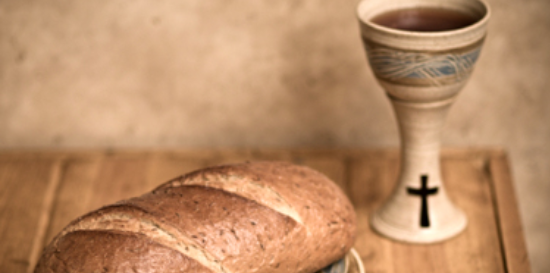 The Lord’s Supper
Reflection
Realignment
Thanksgiving
“Type a quote here.”
–Johnny Appleseed